Equity: From Awareness to Action
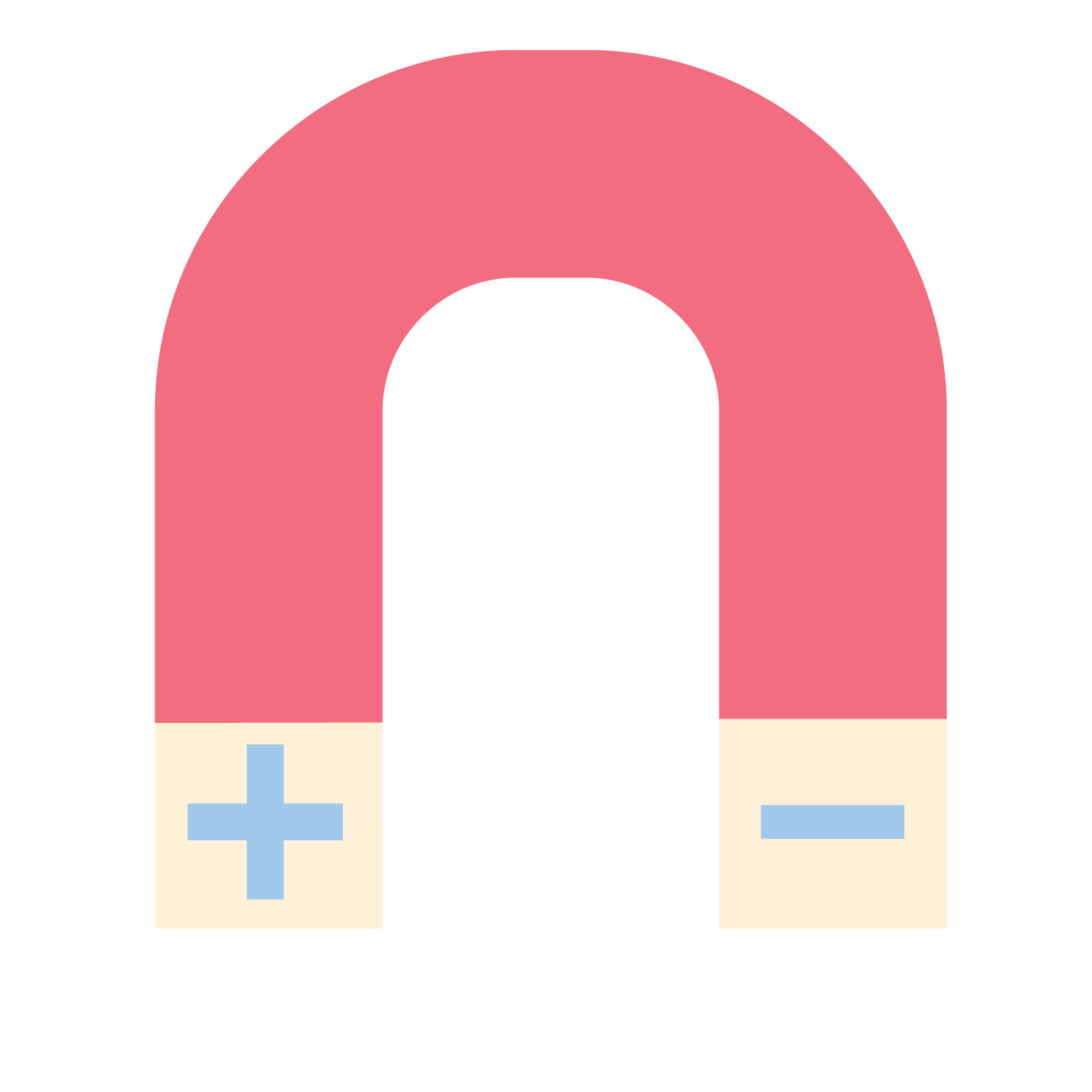 Magnetic Statements
Read the listed statements and move to the one that most attracts you. 
At your statement, discuss your choice with the other participants gathered around that statement. 
Why were you attracted to the statement? 
Is there anything in particular that stands out to you?
[Speaker Notes: K20 Center. (n.d.). Magnetic statements. Strategies. https://learn.k20center.ou.edu/strategy/166]
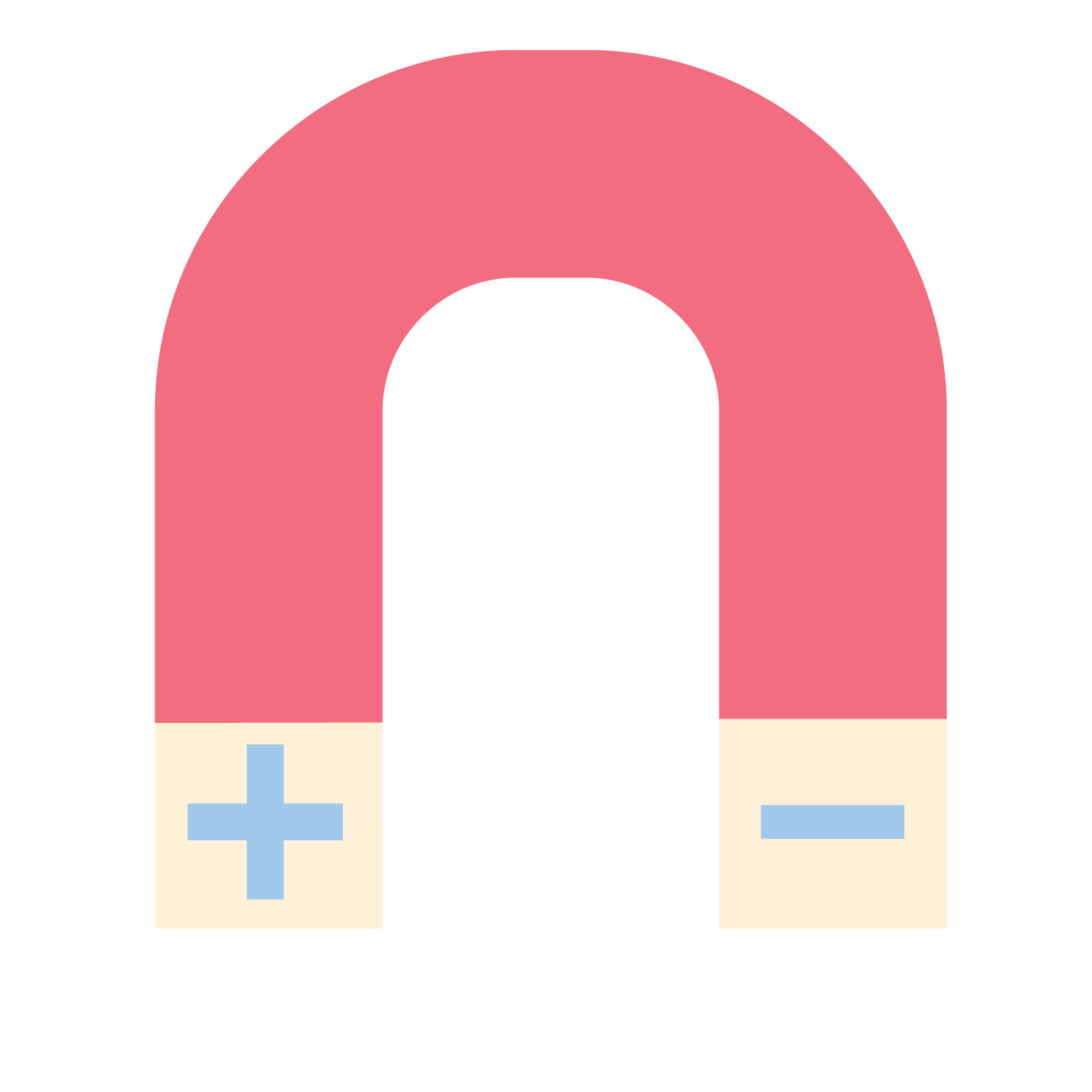 Magnetic Statements
Equity is: 
Setting universally high expectations 
Promoting positive school leadership
Culturally responsive teaching
Accessible learning
Differentiated instruction 
Student-centered learning
Reflection on practices
Building partnerships with schools, families, and communities
[Speaker Notes: K20 Center. (n.d.). Magnetic statements. Strategies. https://learn.k20center.ou.edu/strategy/166]
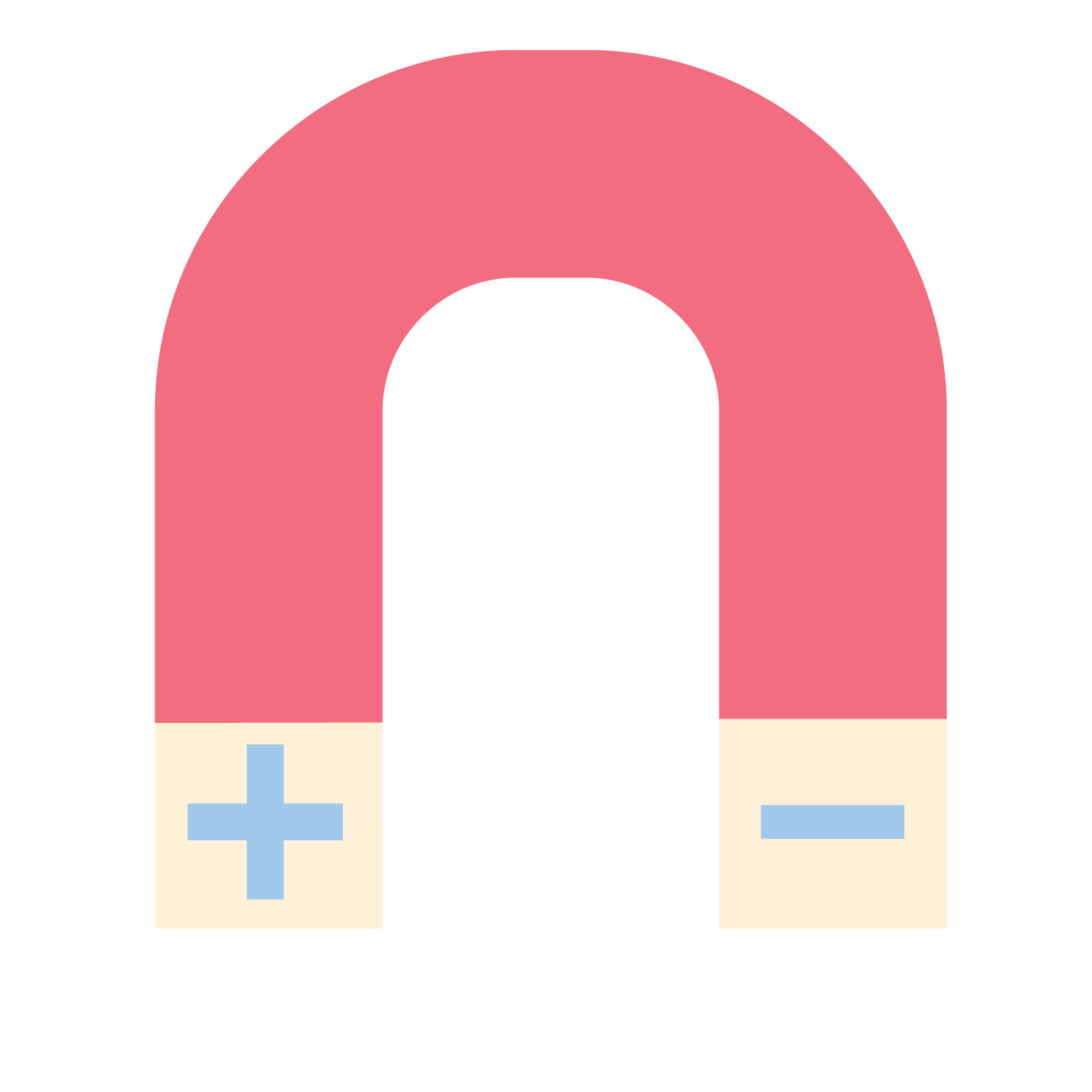 Magnetic Statements
Equity is: 
Setting universally high expectations & promoting positive school leadership
Culturally responsive teaching & student-centered learning
Differentiated instruction & accessible learning
Reflection on practices & building partnerships with schools, families, and communities
[Speaker Notes: K20 Center. (n.d.). Magnetic statements. Strategies. https://learn.k20center.ou.edu/strategy/166]
Essential Question
How can equity be promoted for all stakeholders?
Learning Objectives
Identify the research-based elements of equity.
Apply concepts from research to case studies and conversations.
Generate goals to foster equity in your professional community.
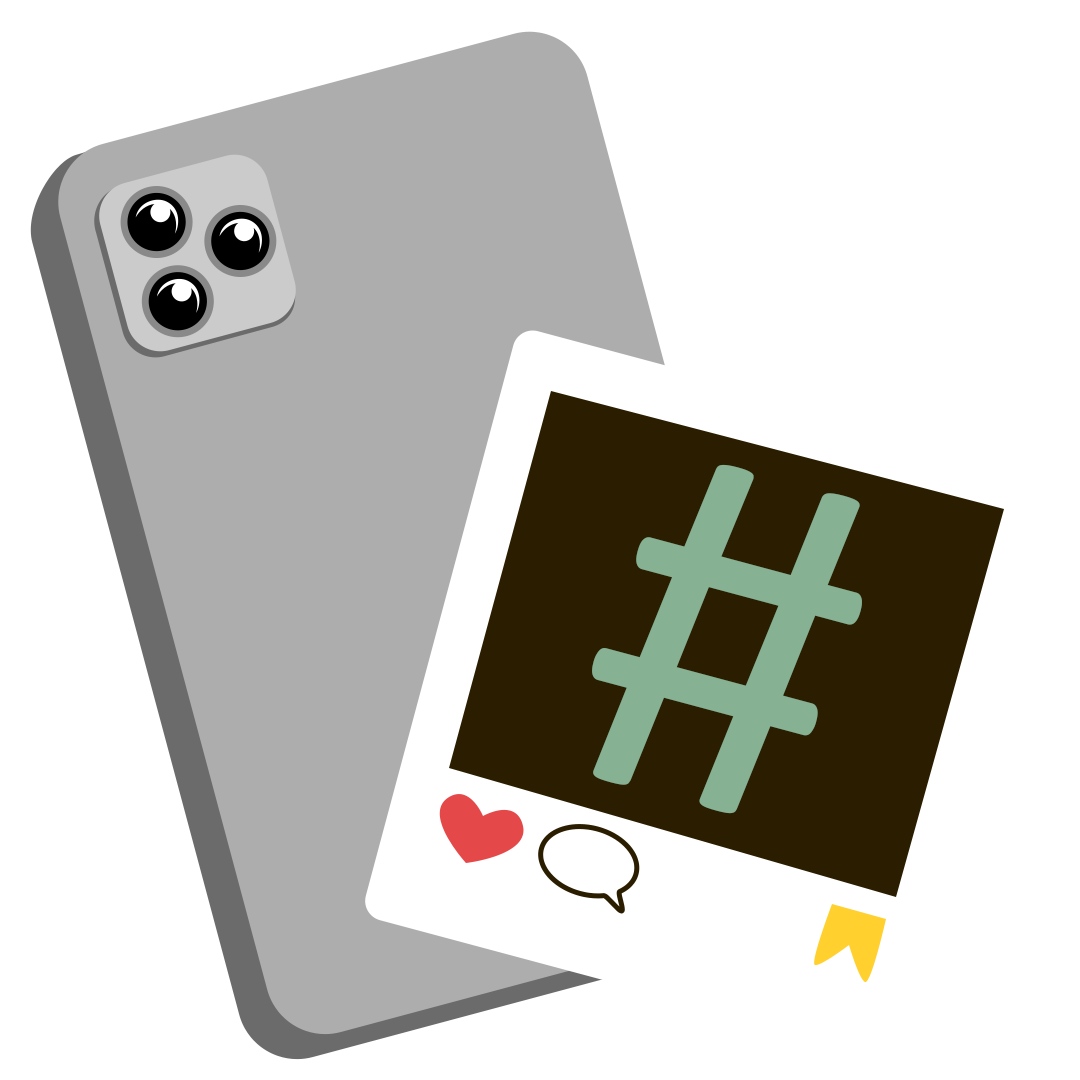 GramIt
In your group, create an image that represents the group’s idea of equity.
Add a caption and hashtag to the image to help explain how the image conveys equity.
[Speaker Notes: K20 Center. (n.d.). GramIt. Strategies. https://learn.k20center.ou.edu/strategy/2554]
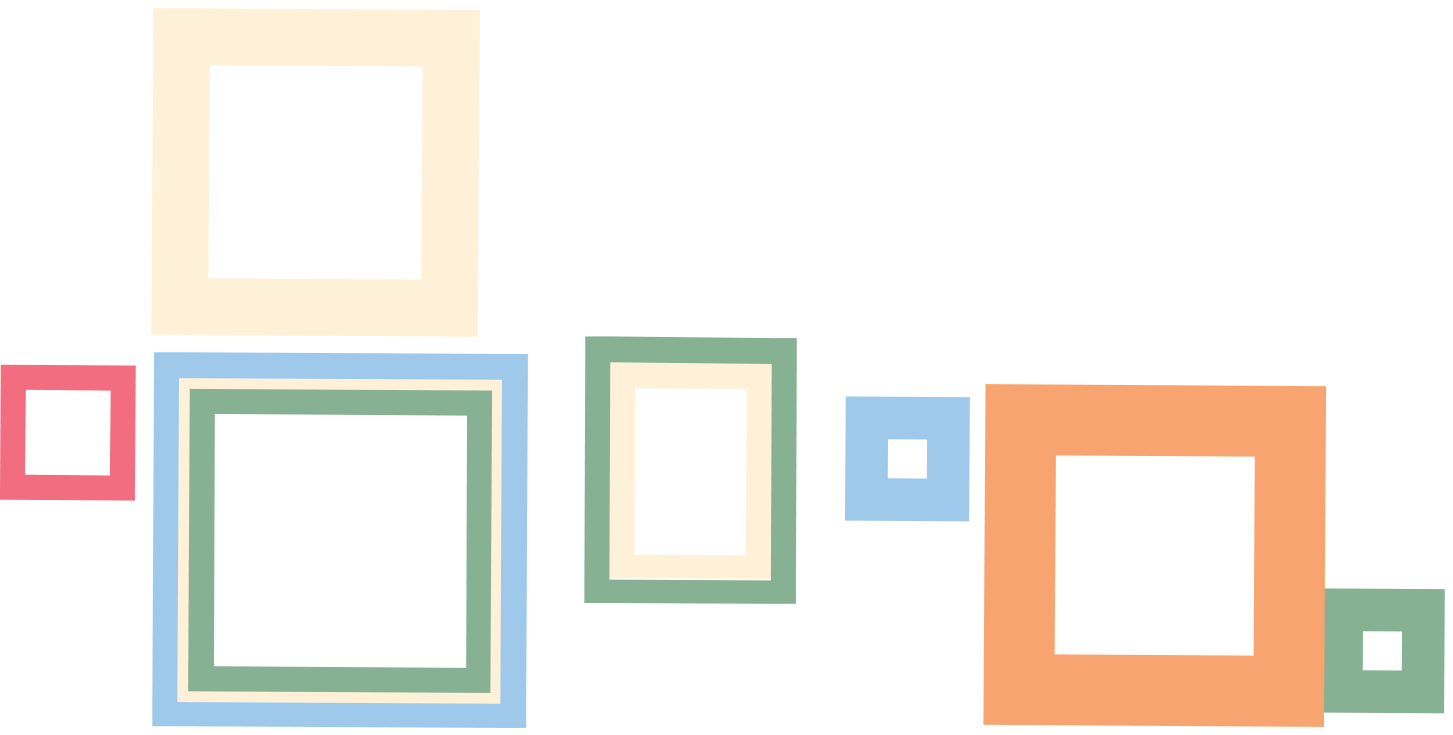 Gallery Walk
With your group, move around the room to view at least three other images.
Respond to images by discussing in your group, writing comments on sticky notes, and placing them on the images.
[Speaker Notes: K20 Center. (n.d.). Gallery walk / carousel. Strategies. https://learn.k20center.ou.edu/strategy/118]
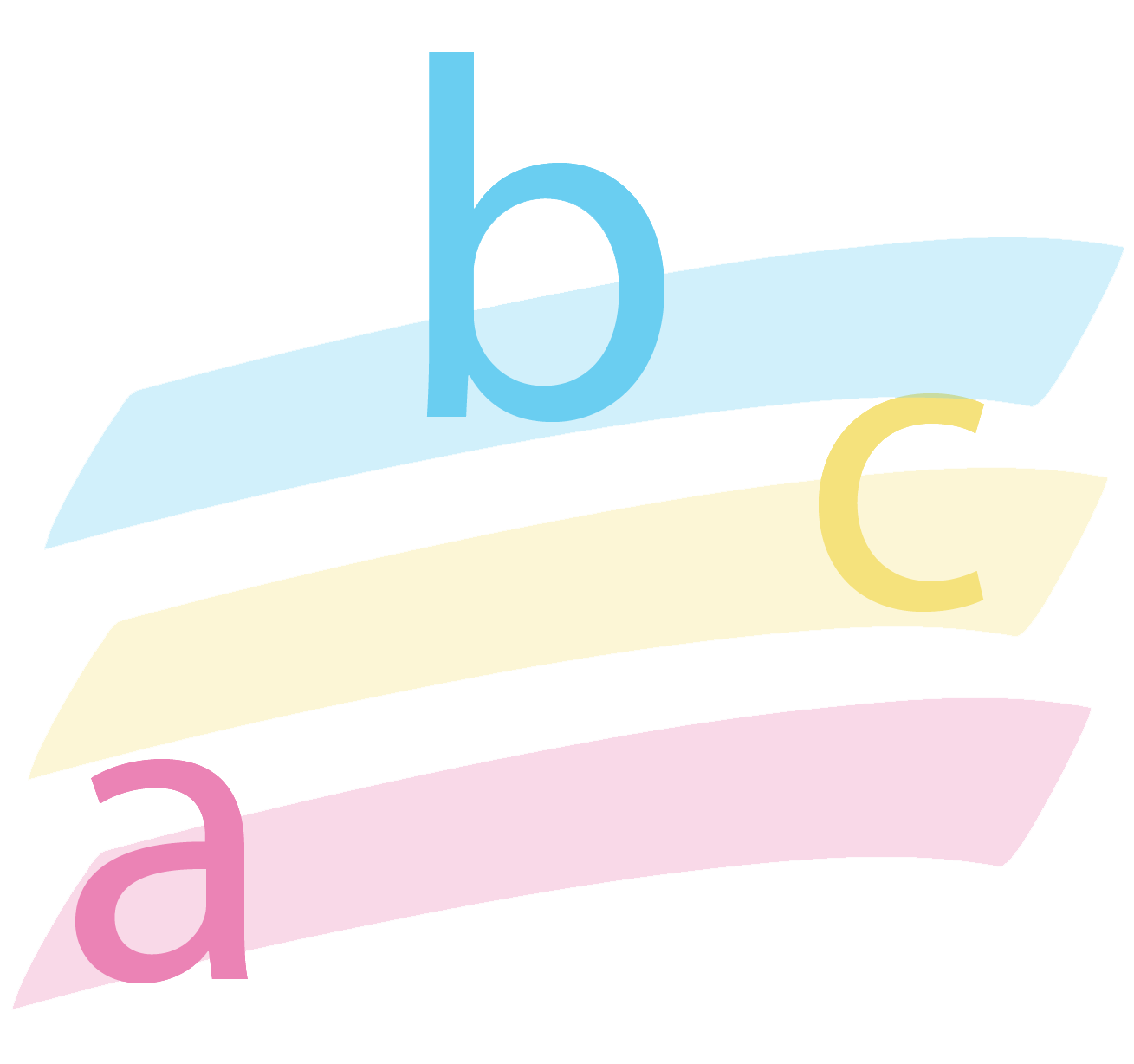 Categorical Highlighting
Read and highlight the Equity Research Brief. Use the following color key:
Blue: Something you are doing well at your site.
Yellow: Something you have seen at your site, but it’s not happening consistently.
Pink: Something you wish were happening at your site, but it’s not currently in practice.
[Speaker Notes: K20 Center. (n.d.). Categorical highlighting. Strategies. https://learn.k20center.ou.edu/strategy/192
Highlight the categories with the colors you have on site.]
Discussion
Within your small group, share out some of the key aspects you highlighted for each color.

Focus on categories 2 and 3.
What might be some ways to improve the yellow highlights?
What are ways to improve pink highlights?
Prepare one key takeaway from your group to share out.
Share Out
Equity in Practice
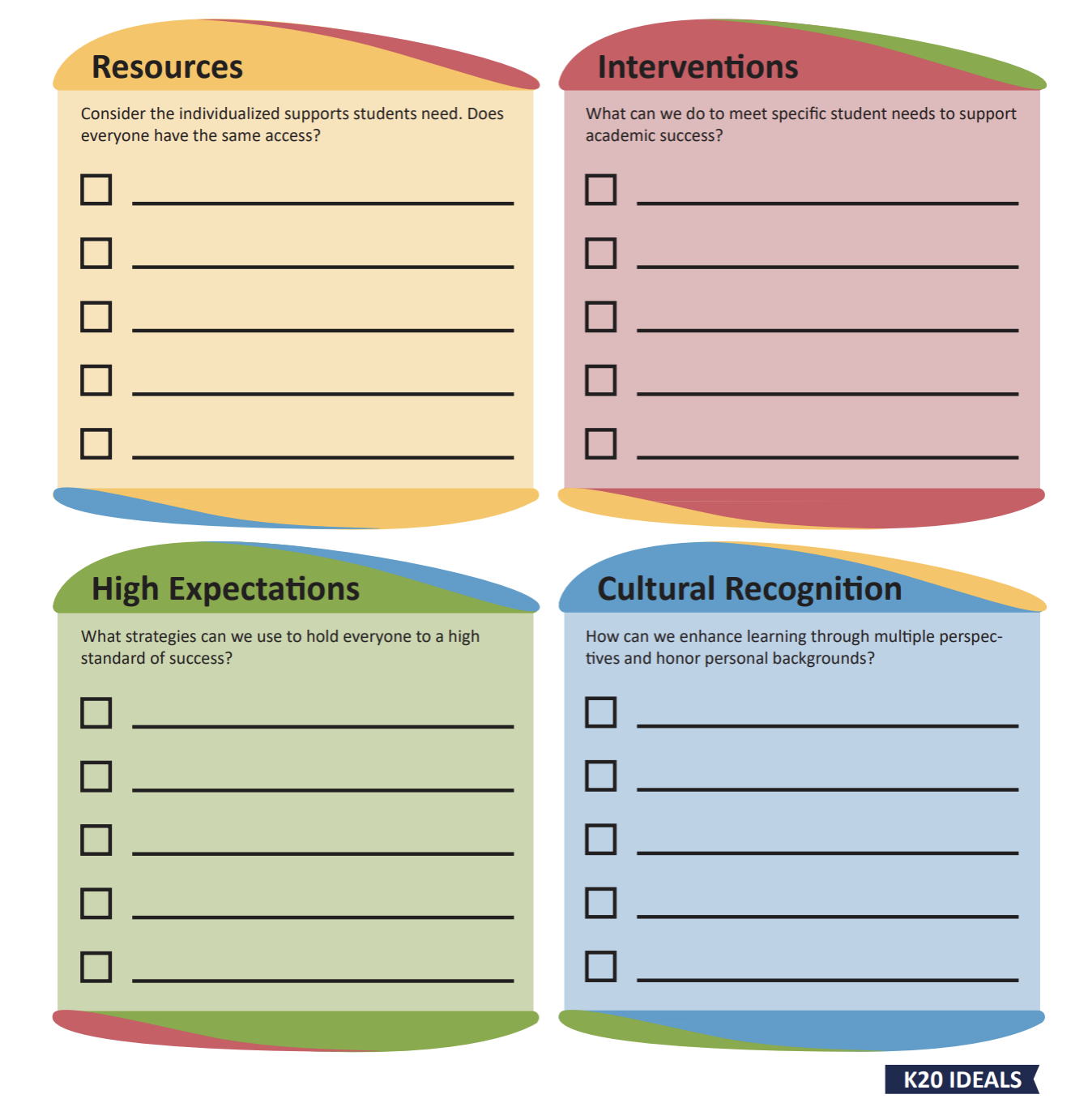 Read over the Equity in Practice brief.
As you read, make connections between what you read and the Planning for Equity handout.
Discuss in your table groups the four goal areas. Come up with an example for each.
Case Study
With your group, read over your case study.
As a group, use the Planning for Equity handout for the following:
Identify equity-related challenges.
Discuss ways you or your site could help with the challenges identified.
Choose a spokesperson for your group to share one item you identified from each goal area on your handout.
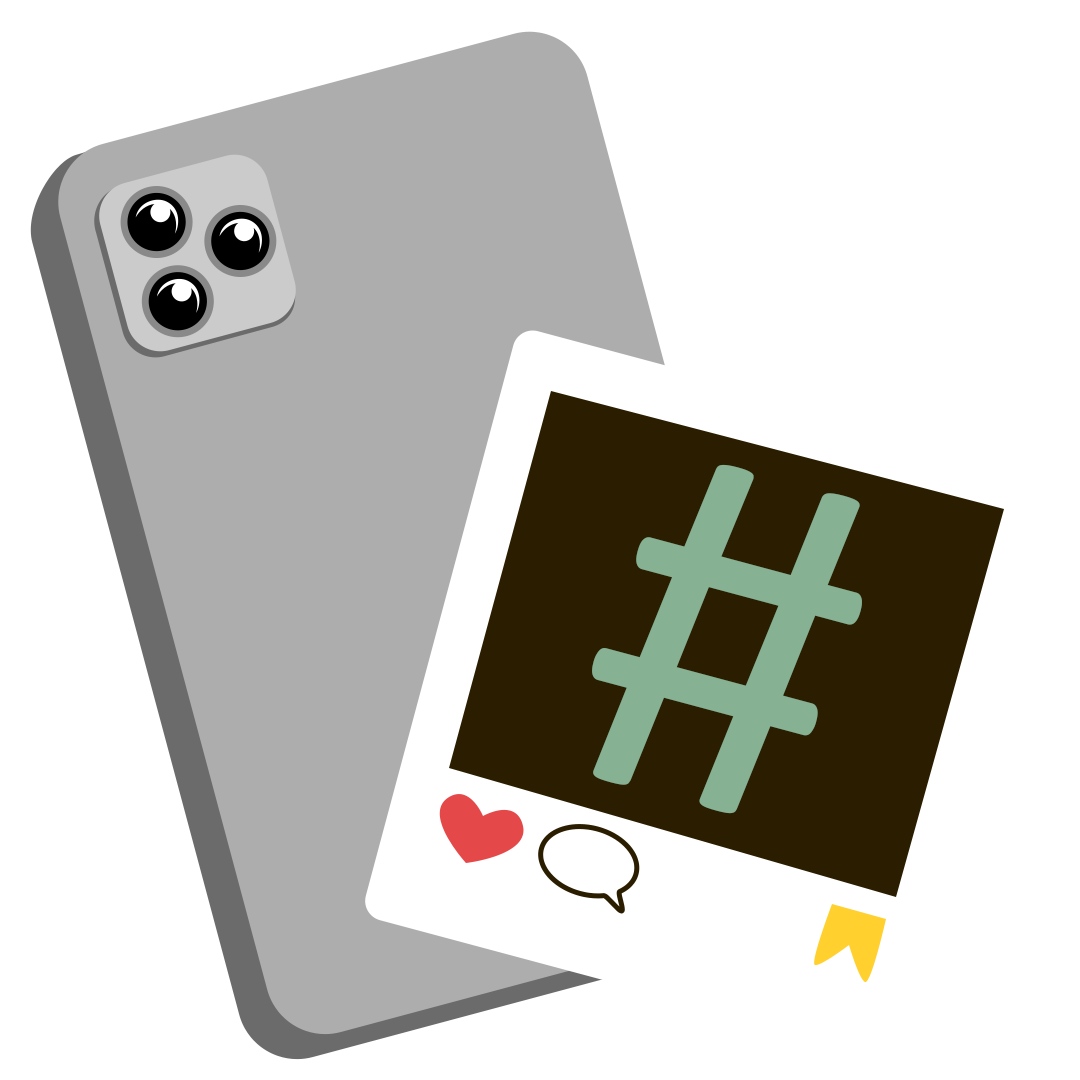 GramIt Remix
Review your image.
Discuss connections and changes you might make with your table group.
Make changes to your image or leave a comment on a sticky note to explain what you would change.
Share one change your group made or would make.
[Speaker Notes: K20 Center. (n.d.). GramIt. Strategies. https://learn.k20center.ou.edu/strategy/2554]
Extending to Your Own Site
Read the Equity in Practice Research Brief.
Review your Categorical Highlighting. 
Discuss what you would like to implement at your site using the Planning for Equity handout.
What are your next steps?